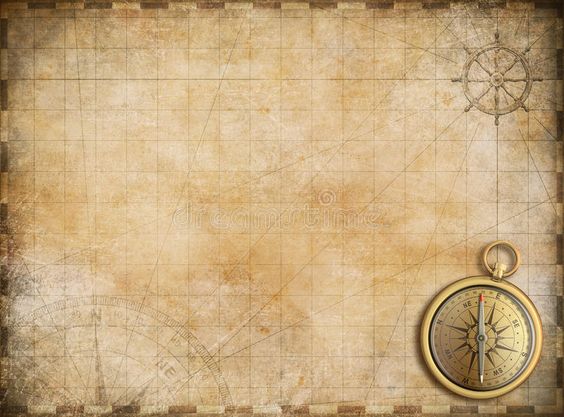 JOURNEY
Which Direction 
will you go?

Chapter Archives 
2023
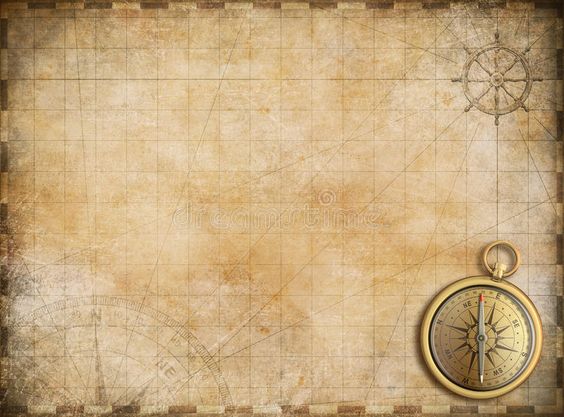 D –  DOES YOUR CHAPTER HAVE A 		      CHAPTER ARCHIVES COMMITTEE 	                    AND CHAIR?	
	
 If not, please form one.

    2. Each chapter needs an archive committee.
 
    3. Where are your archives stored?
 
    4. Remember to store them in a climate     
        controlled environment.
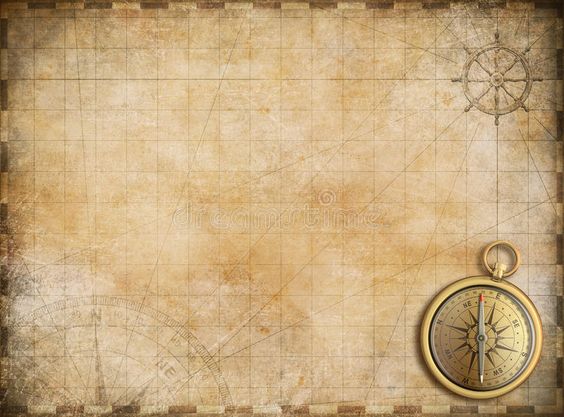 I – INVEST IN TIME

Invest in time keeping up with your chapter histories.

If none are found, it is time to start writing one.
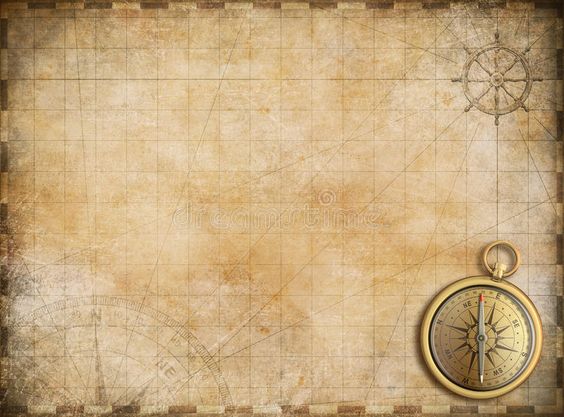 R – REVIEW THE DOCUMENTS IN 
                 YOUR CHAPTER FILES

Find your chapter minutes, newsletters, yearbooks, treasurer reports, newspaper articles, and photos.

Research these documents and use them 
    to write your chapter history.
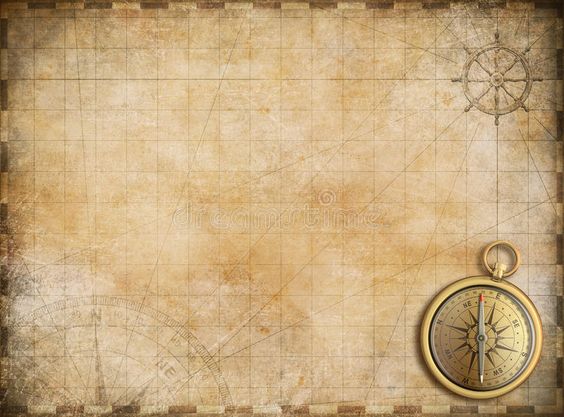 E –ENGAGE YOUR CHAPTER MEMBERS TO 
     WORK TOGETHER TO COMPLETE YOUR 
     CHAPTER’S MOST RECENT CHAPTER 
                            HISTORY

Work backwards starting with this year.

Next, go back one year and write that chapter history.
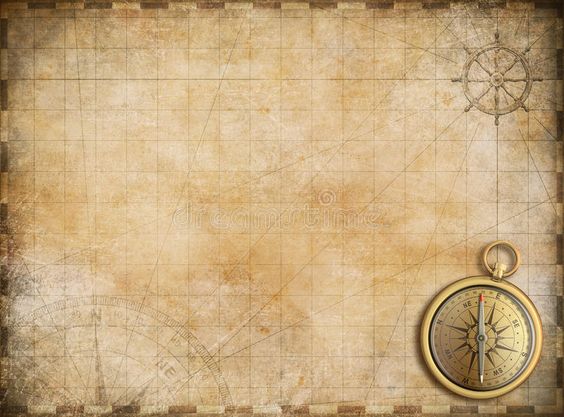 C –     CONTACT ARCHIVES COMMITTEE  
       CHAIR TO GET A PRINT OUT OF YOUR 
       DKG TSO CHAPTER INVENTORY PAGE

“yb” stands for Chapter Yearbook.

“ch” stands for Chapter History.

A check mark shows that it has been turned into the Chapter Archives and is there at TWU in the Archives.
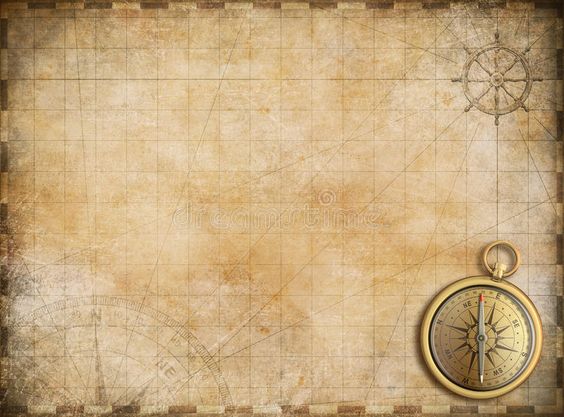 T – TOGETHER THE CHAPTER CAN 	               
                  COMPLETE THEIR CHAPTER 			               HISTORY

 Ask the current president to write the history   
    for each year she is president. 

 Ask previous presidents to write their history.

 If she has moved or is deceased, the 
    archives committee should write her 
    history.
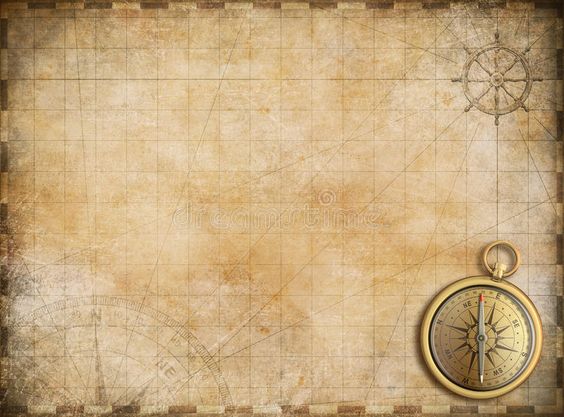 I – IDEAS FOR WRITING THE CHAPTER 
                               HISTORY

It can be written in a paragraph form.

Or it can be written in an outline form.

Check www.dkgtexas.org and look under Committees 
   and then Archives for important information for writing 
   your chapter history. 

4. Keep a copy with your chapter.
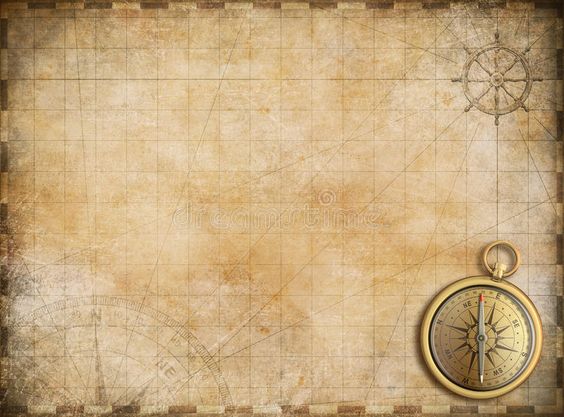 I – IDEAS CONTINUED…

Send or give a copy to the Archives Committee 
     Chair for your chapter archives at TWU. 

A copy of every year or biennium should be in 
    your chapter archives at the Blagg – Huey Library 
    in the DKG TSO Archives in Denton at TWU.
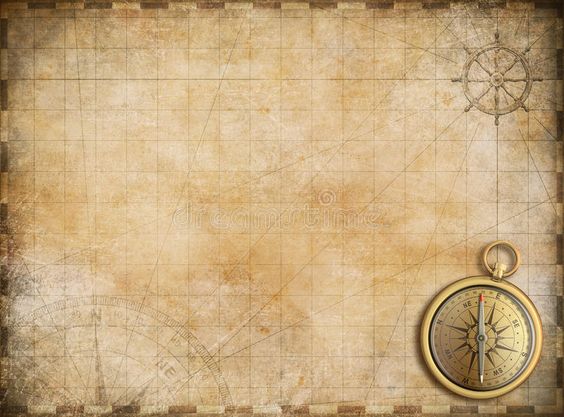 O – ORGANIZE RECORDS TO KEEP OR 
                             TOSS

Keep communications from founding members or important documents.

Find your Chapter Charter and keep it in a safe place.

Keep chapter records including budgets, minutes, and financial records.  Turn into the state archives every seven years.
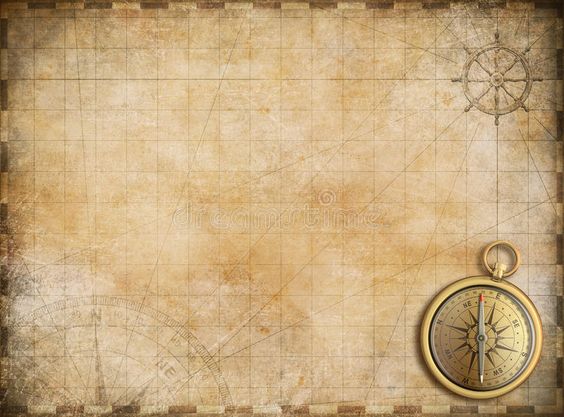 O – ORGANIZE RECORDS CONTINUED…

Keep scrapbooks and photo albums labeling 
   people, places, and dates.

Toss extra copies of papers such as programs 
   and handouts.
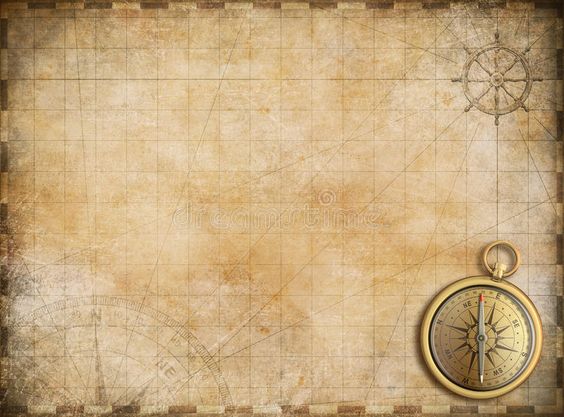 N – NEED TO KEEP UP WITH YOUR CHAPTER  
                            YEARBOOKS

Keep a copy of your yearbook at your chapter.

A copy of the most recent yearbook is on file at the TSO Dallas Headquarters.

It is important to send a copy of your yearbook 
   to Headquarters along with the others, you 
   send in each year.
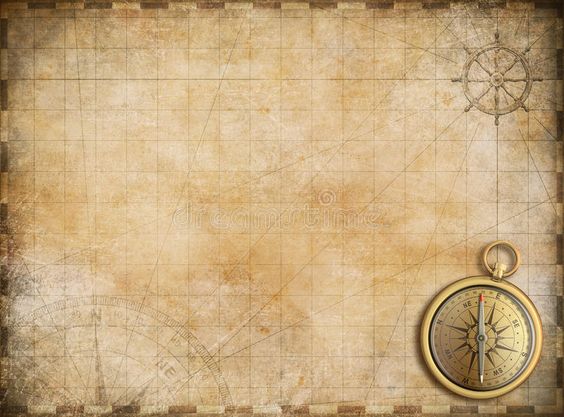 N – NEED TO KEEP CONTINUED…

Some chapters have none on file at 
     Headquarters or only an old one.
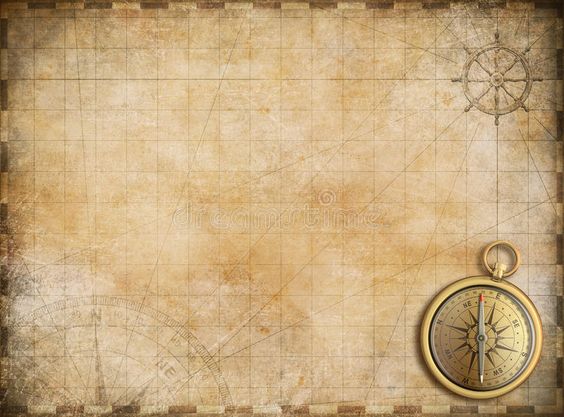 *Remember to keep up with your chapter history and your chapter yearbook each year and keep a copy for your chapter and for the DKG TSO Archives.

*Keep up with your Chapter Checklist.  Where are all your important items kept and who has them?  For example, the Ceremonial items 
and the Chapter Charter.
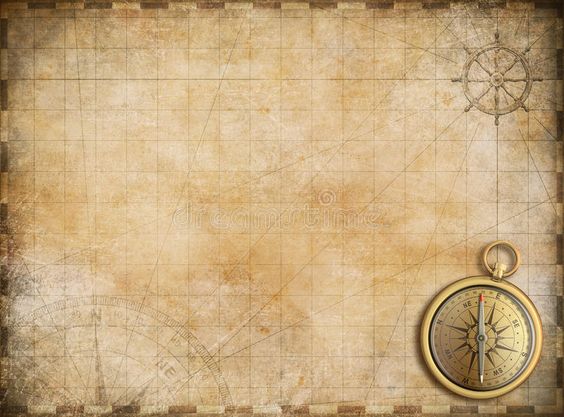 *We need to stay on the path of the right 
 DIRECTION and keep up with our Chapter 
 Archives.  It is so important.
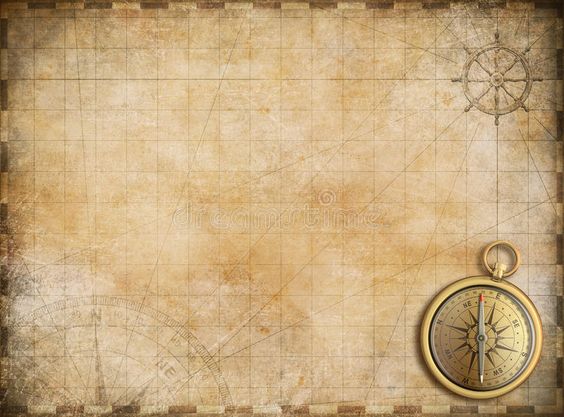 2021 – 2023 TSO Archive Committee

Ulana Ratley – Kappa Delta, Area 10, ulana@swbell.net
Deborah Thomas – Mu Omicron, Area 9
Katherine Grogan – Delta Omicron, Area 9
Mollie Kasper – Alpha Tau, Area 9
Linnea Grindley, Kappa Delta, Area 10
Susan Stackfleth, Theta Chi, Area 10
Shalan Inmon, ex officio, Alpha Sigma, Area 12